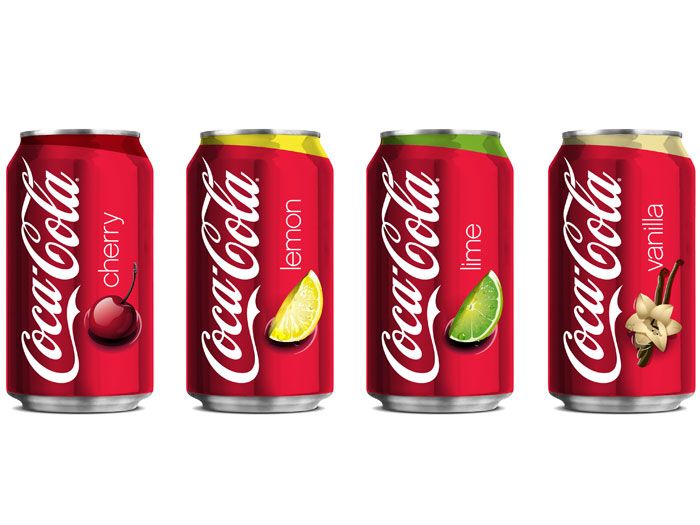 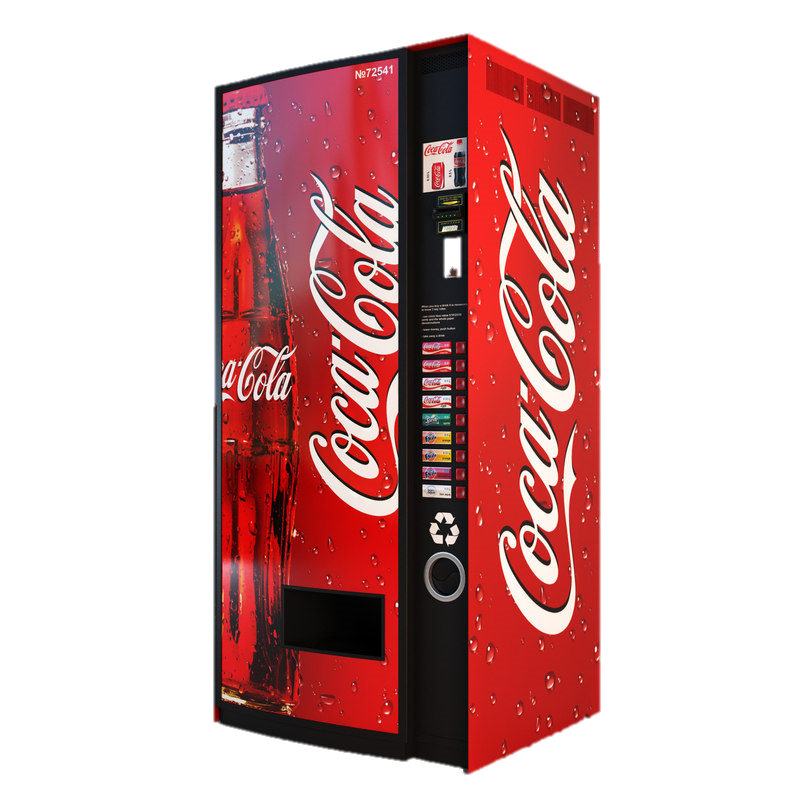 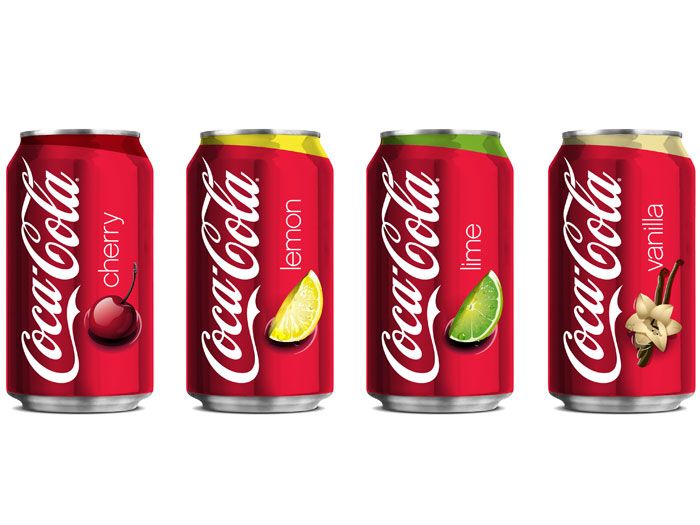 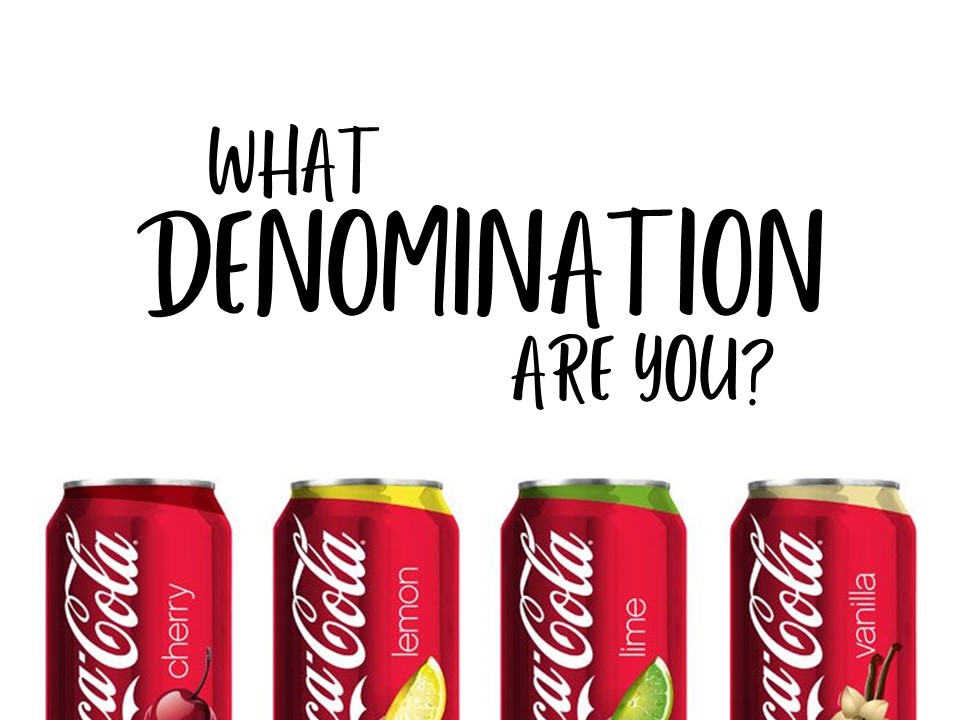 Jesus Built One Church

Matt. 16:16-18

The One Church is Called 
“One Body”

1 Cor. 12:13; Rom. 12:5;          Col. 3:15; Eph. 4:4
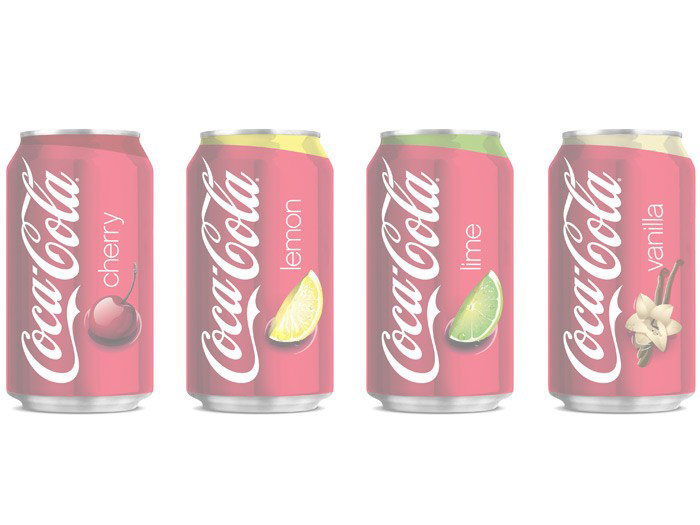 Jesus Prayed for Unity

John 17:20-21

There is to be Unity 
in Doctrine

Eph. 4:3-6; Rom. 16:17-18;     Gal. 1:6-9
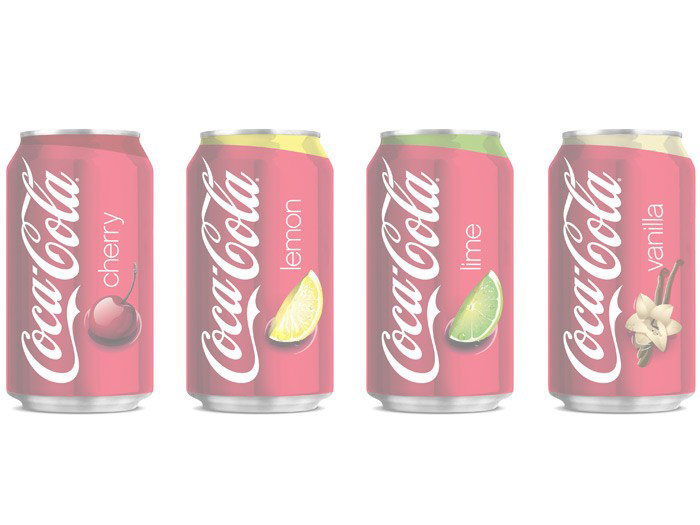 Only Christ is to be Followed

1 Cor. 1:10-13; Matt. 7:24-27; John 12:47-50; Gal. 1:6-9
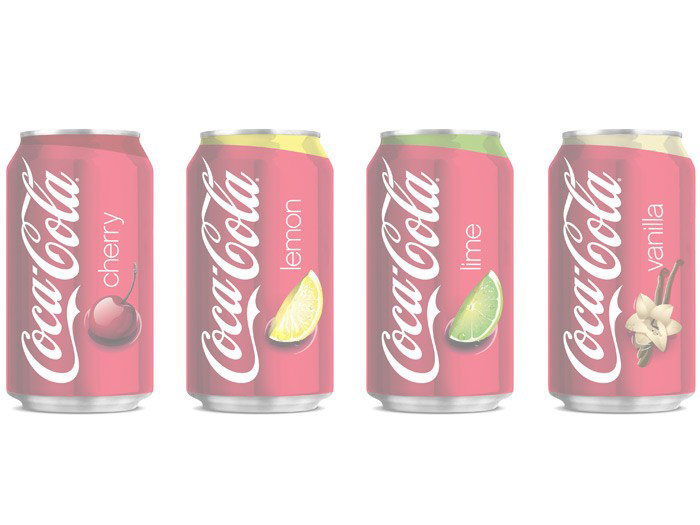 Final Thoughts…

Be thoughtful in how you respond to, “what denomination are you?”

Guard against a denominational mentality by remembering what the one church is and who is its head (Eph. 1:22).

Pray that unity continue to be attained

Become a member of the church that Christ built! (Acts 2:38; Rom. 10:10, 17; Gal. 3:27)
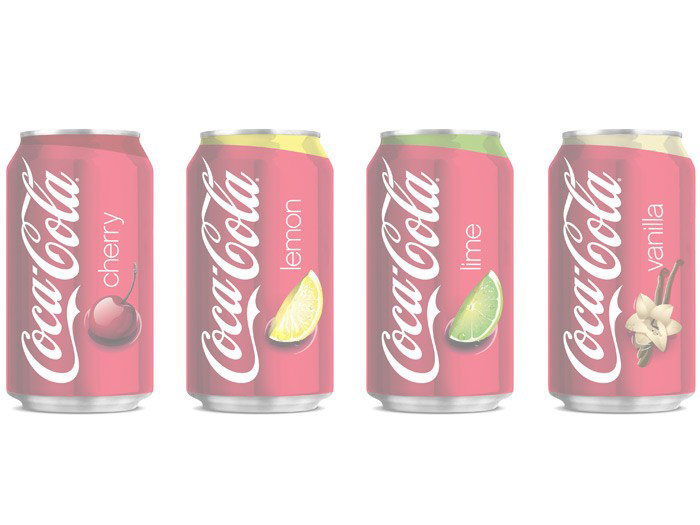 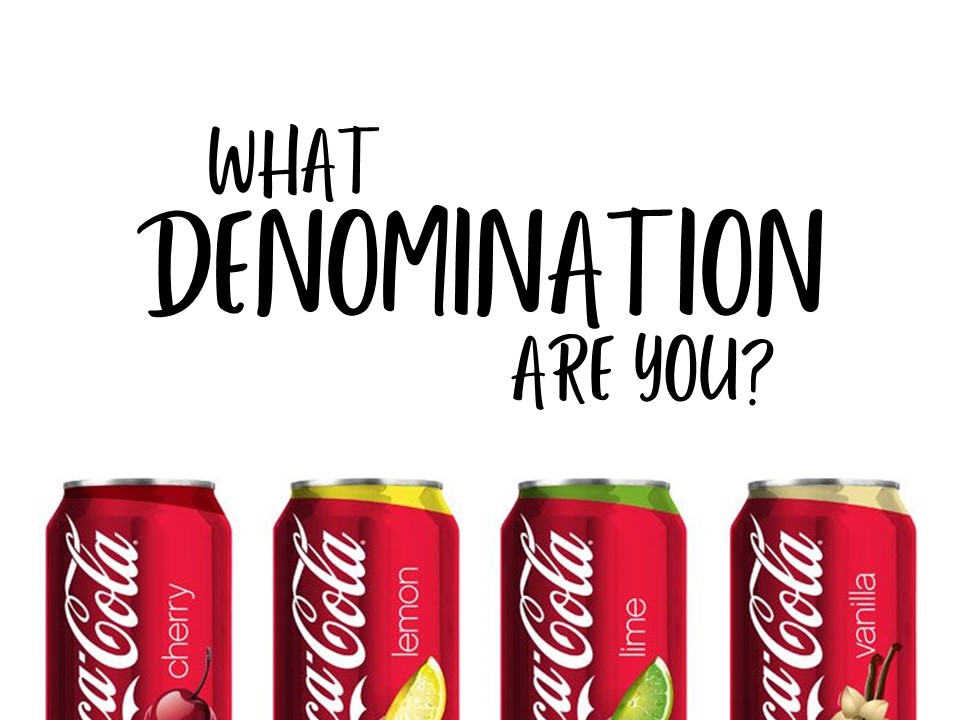